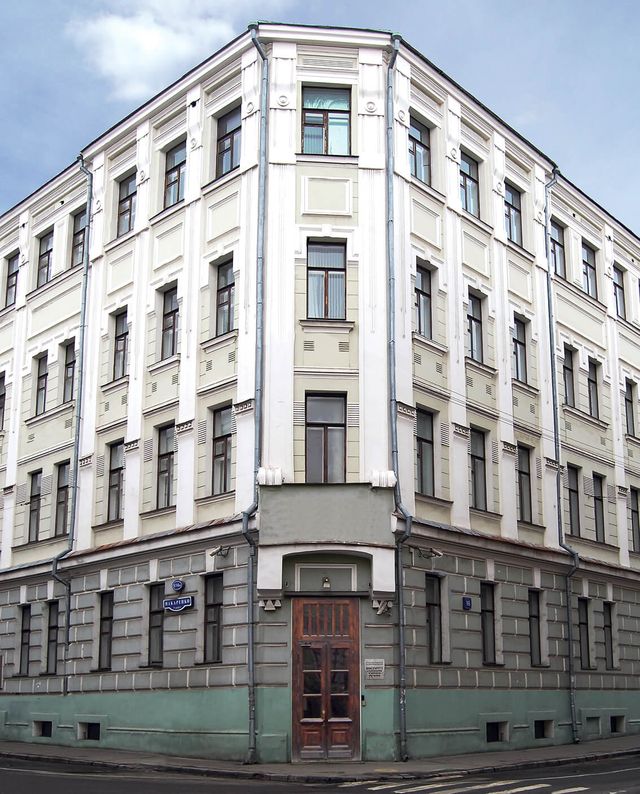 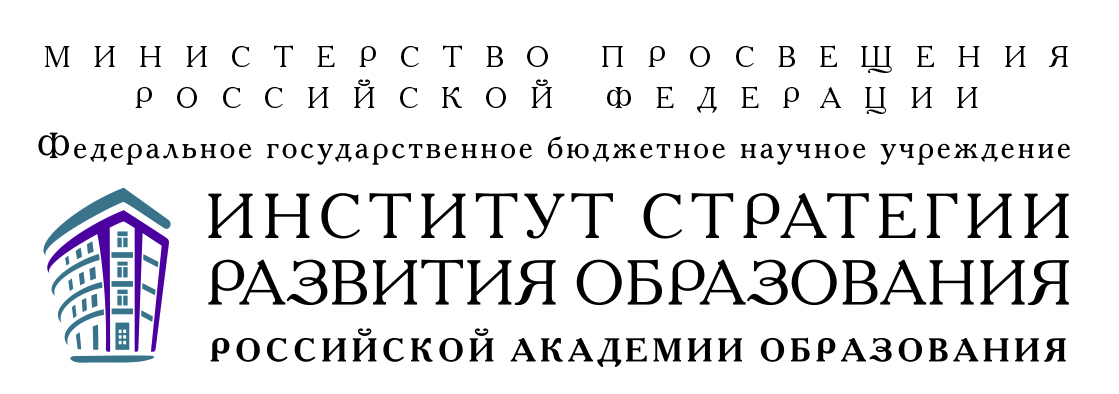 Воспитание сегодня: 
ресурсы и дефициты
П.В. Степанов, д.п.н., заведующий лабораторией развития личности в системе образования
Главные ресурсы воспитания -
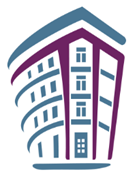 мотивация педагога и его статус в глазах детей
Техническое оснащение?
Общественный статус педагога?
Программа воспитания и календарный план?
Материальное стимулирование
Цифровой контент?
Главные ресурсы воспитания -
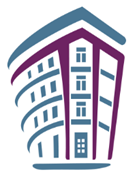 мотивация педагога и его статус в глазах детей
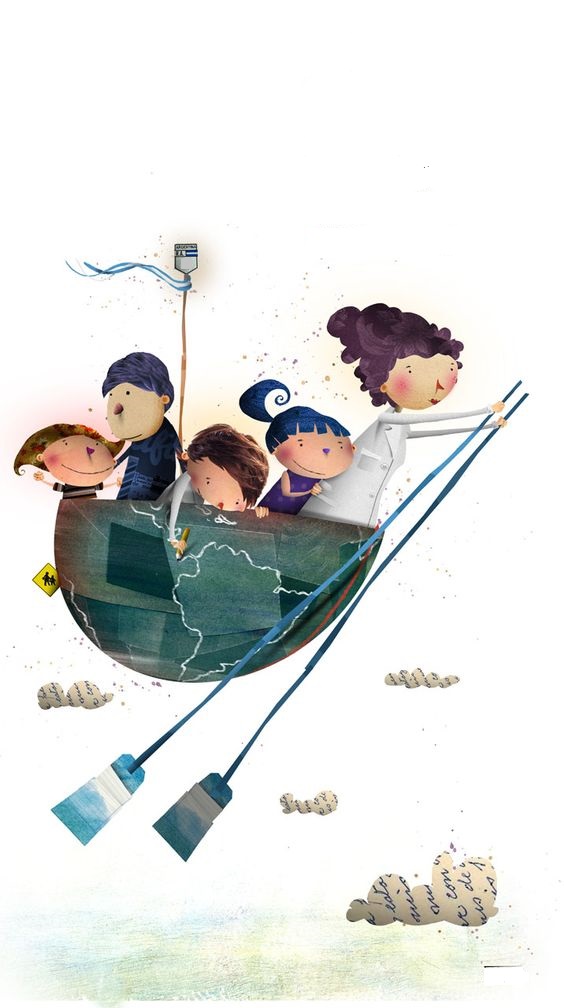 Мотивируют: 
- доверие и поддержка руководства
- возможность самореализации
Демотивируют: 
- отсутствие свободного времени
- навязанные мероприятия
Детская игра
Миссионерство
Творчество художника
Помощь по дому
Работа диктора
Труд маляра
Главные ресурсы воспитания -
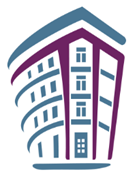 мотивация педагога и его статус в глазах детей
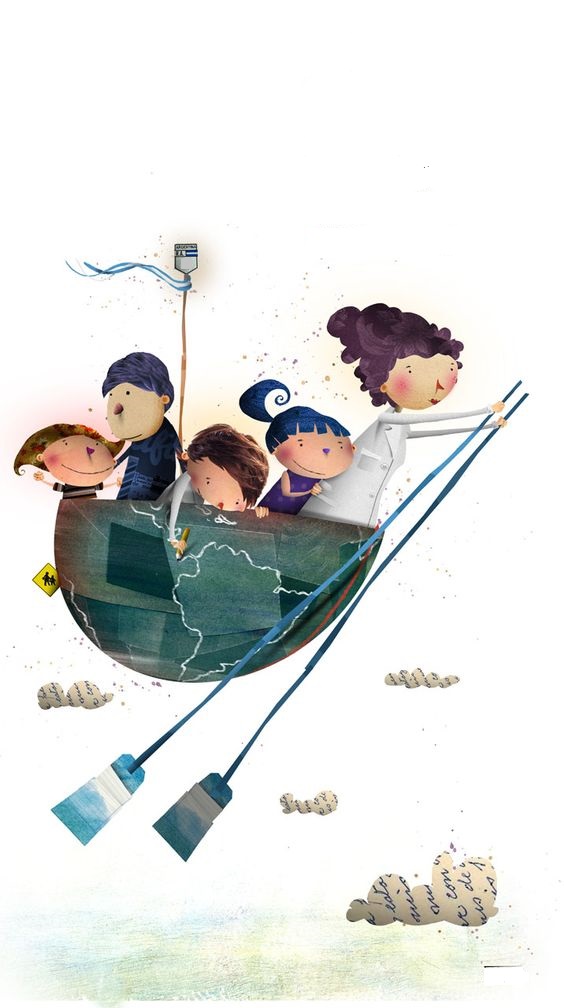 «Дети не всегда тянутся к знаниям, но всегда тянутся к личности. Самое плохое, когда учитель – “пирожок ни с чем”»
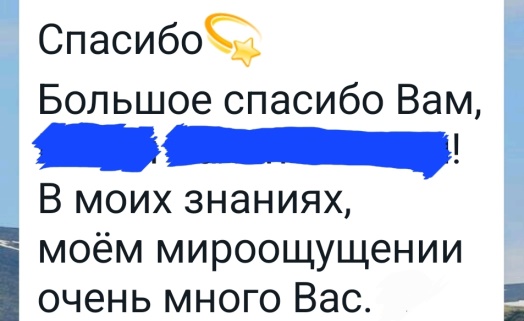 На мировоззрение ребенка большее влияние оказывает тот, кто является для него значимым взрослым, кому он доверяет, с кем чувствует свою общность.
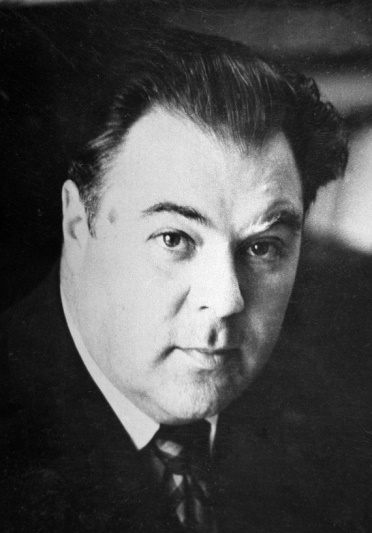 В.А.Караковский
понимания
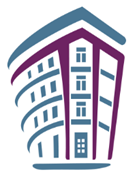 1. Дефицит…
Воспитание – немероприятийно! Важны не отдельные мероприятия, а постоянные интересные деятельности с большим количеством малых дел и повседневного общения
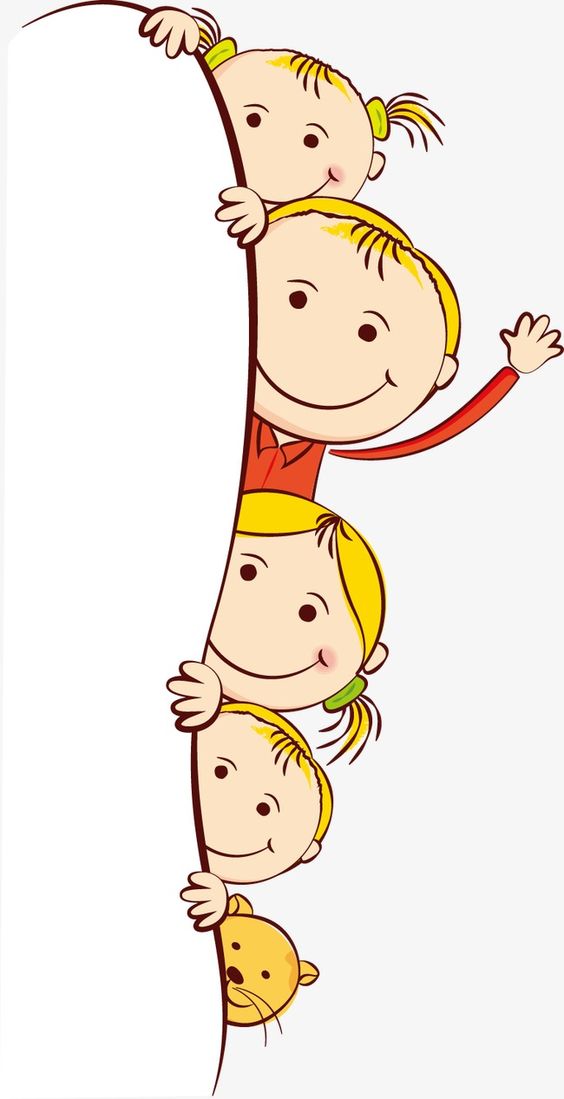 М е р о п р и я т и я
Профанация 
воспитания
Воспитание
Малые дела и повседневное 
общение
понимания
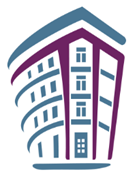 1. Дефицит…
Воспитание – немероприятийно! Важны не отдельные мероприятия, а постоянные интересные деятельности с большим количеством малых дел и повседневного общения
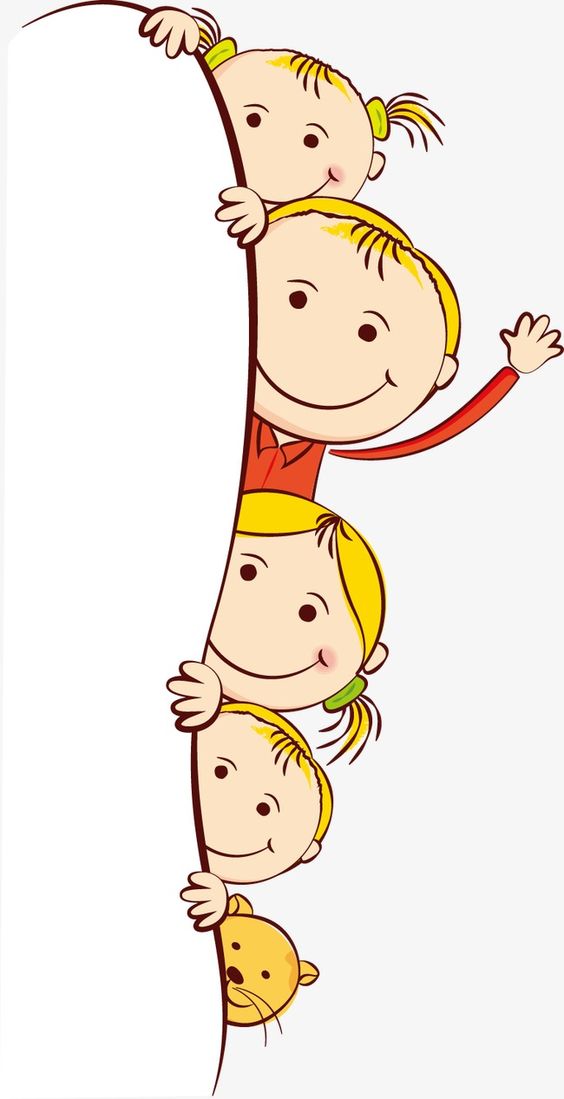 Это поможет ребенку найти свой интерес в школе и 
направит его энергию в конструктивное русло.

Это поможет педагогу стать значимым для ребенка  
взрослым и эффективно влиять на него.
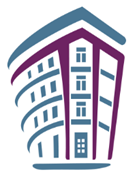 2. Дефицит активностей, связанных с риском, самоиспытанием
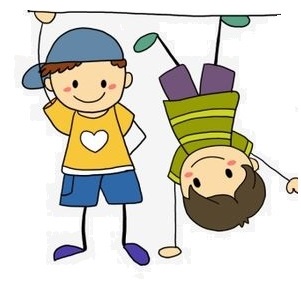 Они важны для того, чтобы вовлечь в орбиту воспитания детей, склонных к экстремальным формам поведения.

Они привлекательны и для «закрытых», застенчивых, закомплексованных детей, так как дают им возможность почувствовать уверенность в себе.
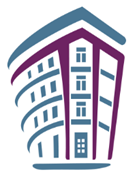 3. Дефицит камерных активностей
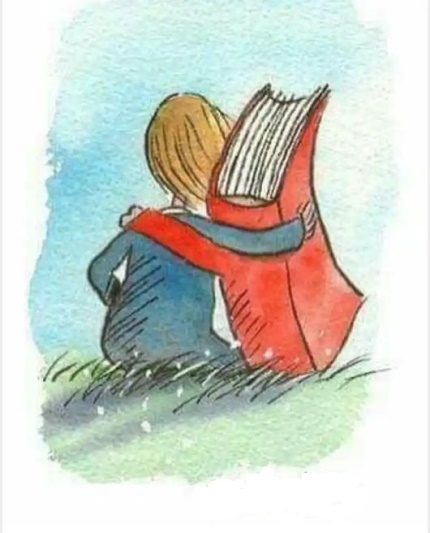 Важны для вовлечения в орбиту воспитания детей, не склонных к «массовкам», избегающих большого скопления людей.

После пандемии и в связи с нарастающей цифровизацией общества таких детей становится все больше.
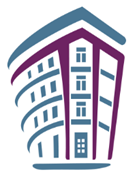 4. Дефицит рефлексивных практик
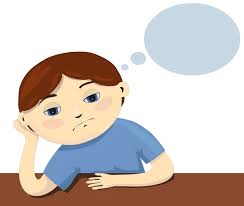 Только через рефлексию формируется мировоззрение ребенка, а не просто заучивается набор «правильных суждений».

Рефлексивные практики помогают ребенку «сделать паузу» в охватывающем его информационном потоке и разобраться в себе, своих взглядах, в своем мироощущении.

Почти половина школьников (45 %) не имеет такого рефлексивного опыта.
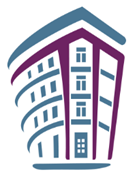 5. Дефицит неформального общения с детьми
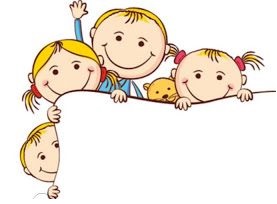 Доминирование в школе функционального общения создает барьер между педагогом и ребенком, препятствуя воспитанию.

Неформальное общение – первый шаг к профилактике агрессии и насилия в школе.

Почти половина школьников (42%) лишена возможности такого общения.
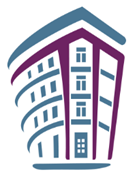 6. Дефицит русского языка
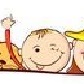 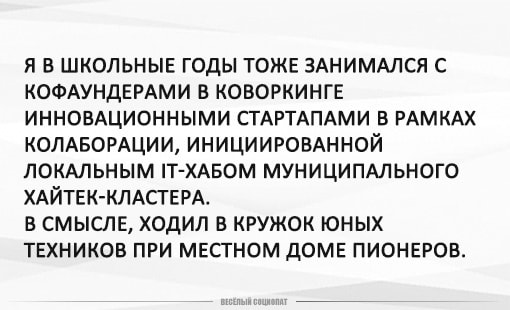 Эффективно влиять
Стать значимым взрослым
Развивать в себе незаурядность
Устанавливать доверительные отношения с детьми
Включиться в совместную с детьми интересную деятельность
Разнообразить деятельности в соответствии с особенностями детей
Поддерживать мотивацию педагогов – 
доверять и поощрять их профессиональную самореализацию
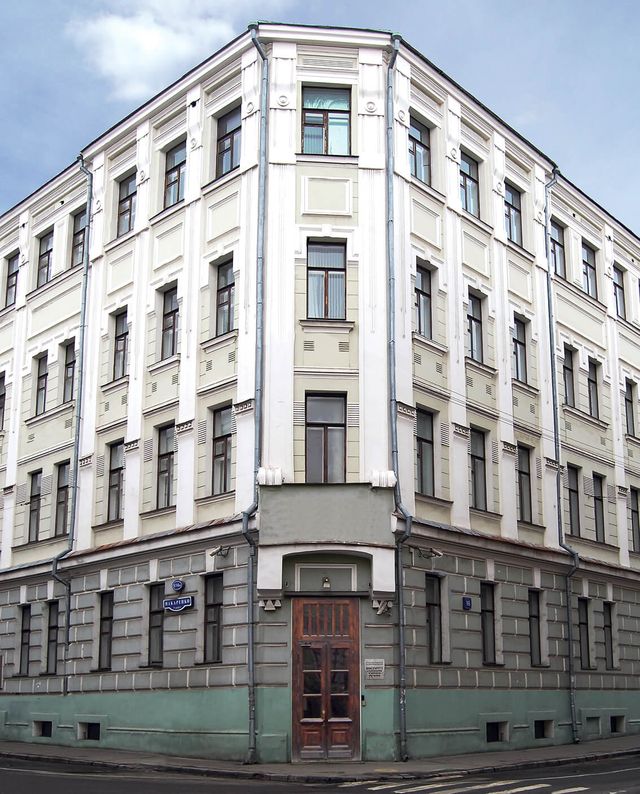 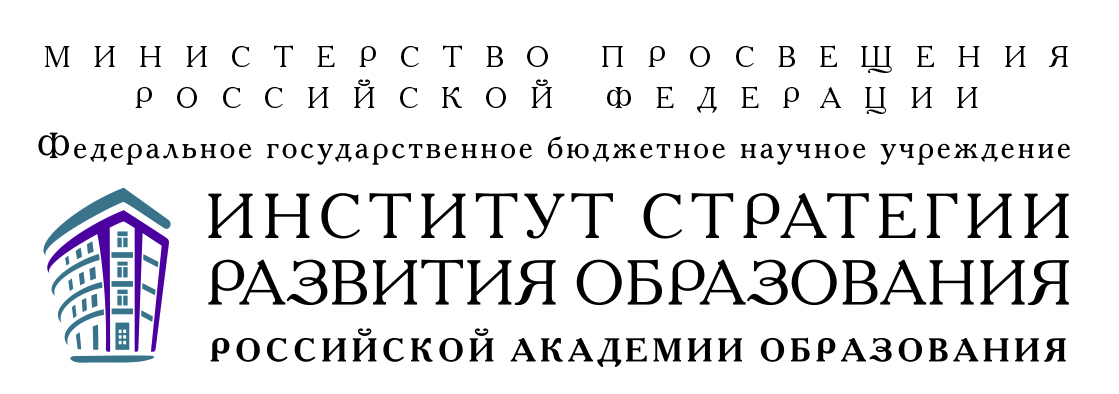 Спасибо 
за внимание!
Методические материалы в помощь школе
Методическое пособие «Воспитание в современной школе: от программы к действиям»
Цифровое интерактивное пособие 
«Воспитание на уроке»
Методический видеоролик «Как сделать урок воспитывающим?»
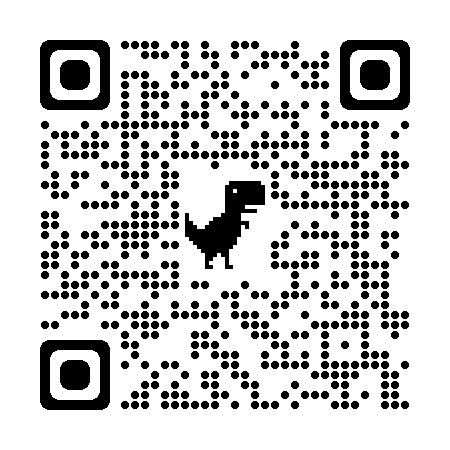 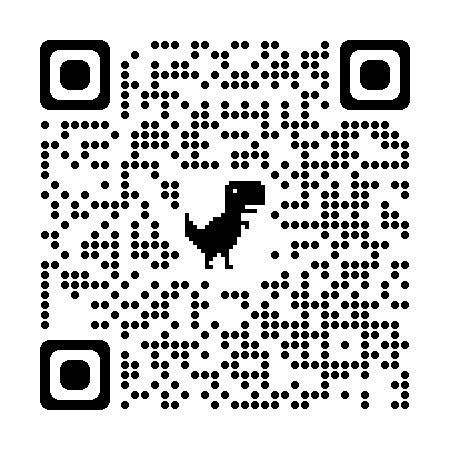 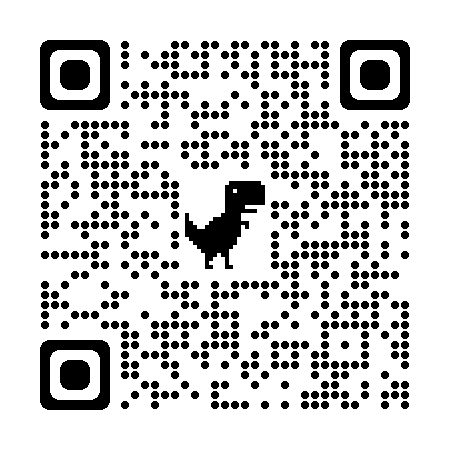